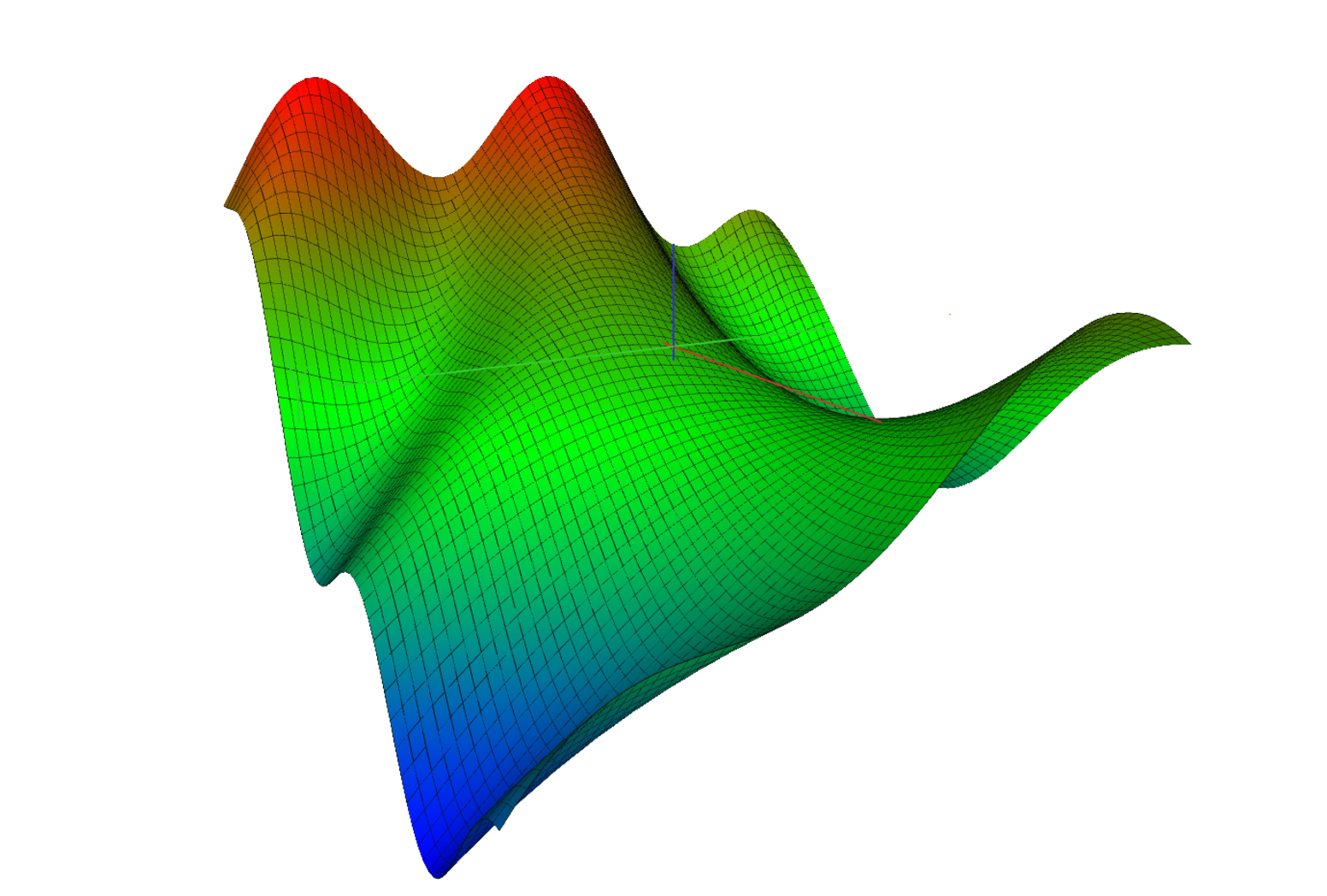 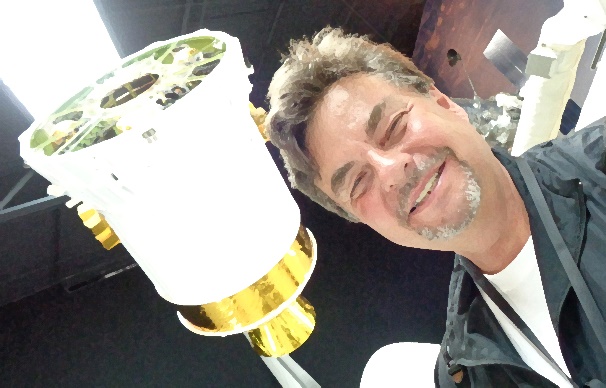 SSAFR 2019 Song: Methods in Math
Lyrics: Peter Lohmander
Melody: Dire Straits, Brothers in Arms

Inconsistent solutions 
We know them by now,
But our background is science,
Where math is key,
Some day you'll return to
Derivations so pure,
You'll no longer risk 
To be guessing and wrong

Through these fields of confusion,
Incompleteness and lies,
I've witnessed your suffering,
As the errors grow wild,
And though they did hurt us so bad
With solutions quite wrong,
You did not desert me
My methods in math

There's so many different plans
So many different trends
And there is just one solution,
Which is the optimal one

Now our science goes quite well
Our solutions ride high
Now we all know very well
Every lie has to die
But it's written in the starlight
And every line in your palm
Only fools can make war
On our methods in math
The Andes
http://www.lohmander.com/
Forests 
of Chile
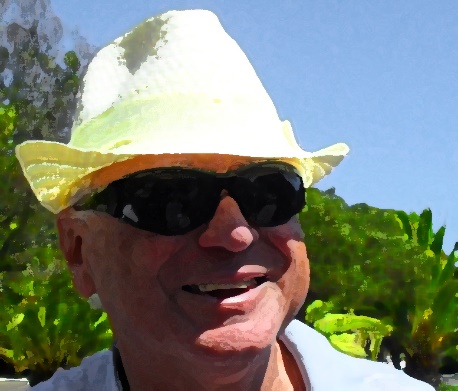 SSAFR 2019
in Puerto Varas
March 3-7
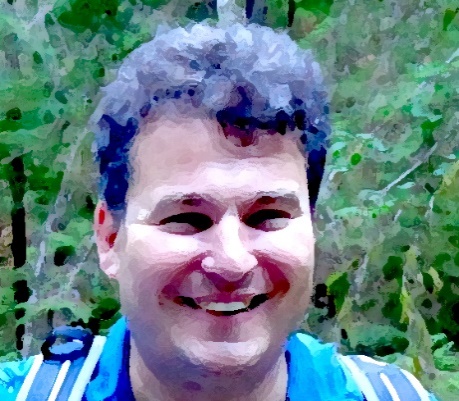 Principle of Chile:
Pacific Ocean
Yoni Schlesinger | Brothers in Arms (Dire Straits) 
solo fingerstyle | B&G Little Sister
https://www.youtube.com/watch?v=7QEeQhMr33E